NEW MEDIA ART 02Video Art
Video Art
Umění videa
VT ≠ TV
Tři začátky umění videa

1963: Nam June Paik: Exposition of Music – Electronic Television, Galerie Parnas, Wuppertal, Německo.
1965: Andy Warhol: Outer and Inner Space. /videokamera Norelco /- umělecké nahrávky na party v NY, 29. září. 
1965: Nam June Paik: Electronic Video Recorder, Cafe Au Go Go, New York.
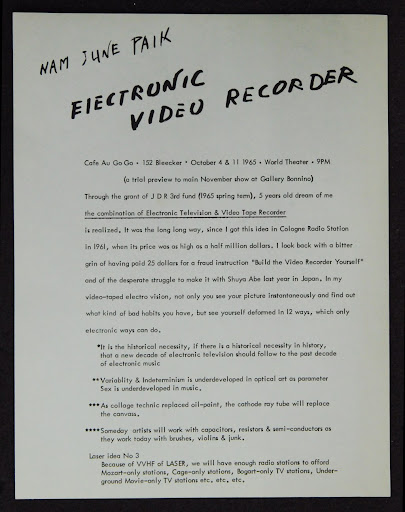 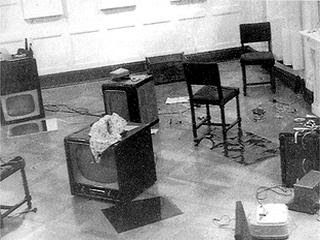 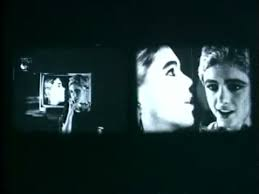 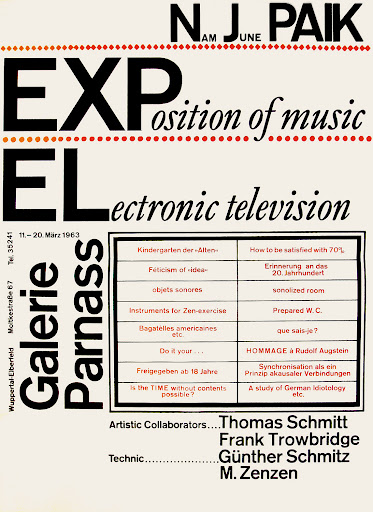 Umění videa
VT ≠ TV
Tři začátky umění videa
1963: Nam June Paik: Exposition of Music – Electronic Television, Galerie Parnas, Wuppertal, Německo.
X
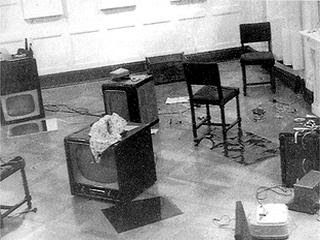 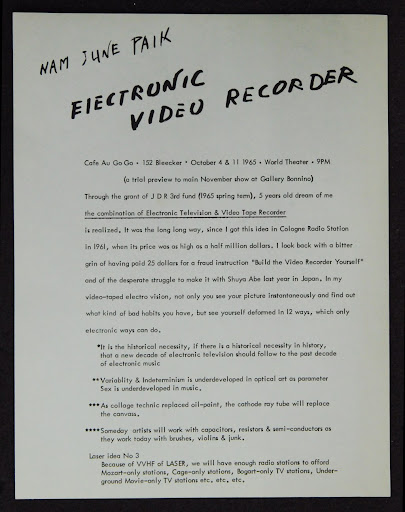 Umění videa
VT ≠ TV
Tři začátky umění videa
1965: Nam June Paik: Electronic Video Recorder, Cafe Au Go Go, New York. x
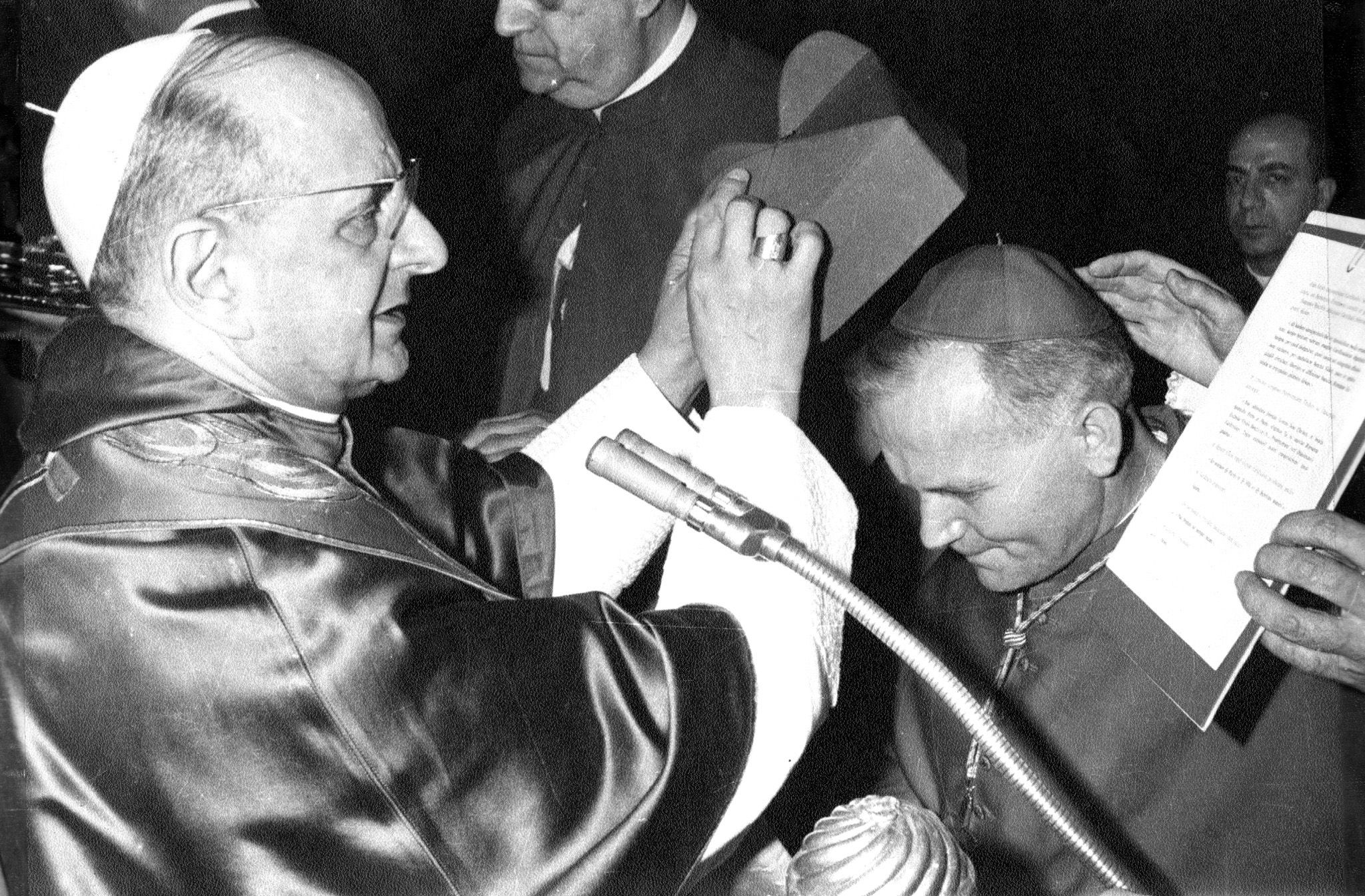 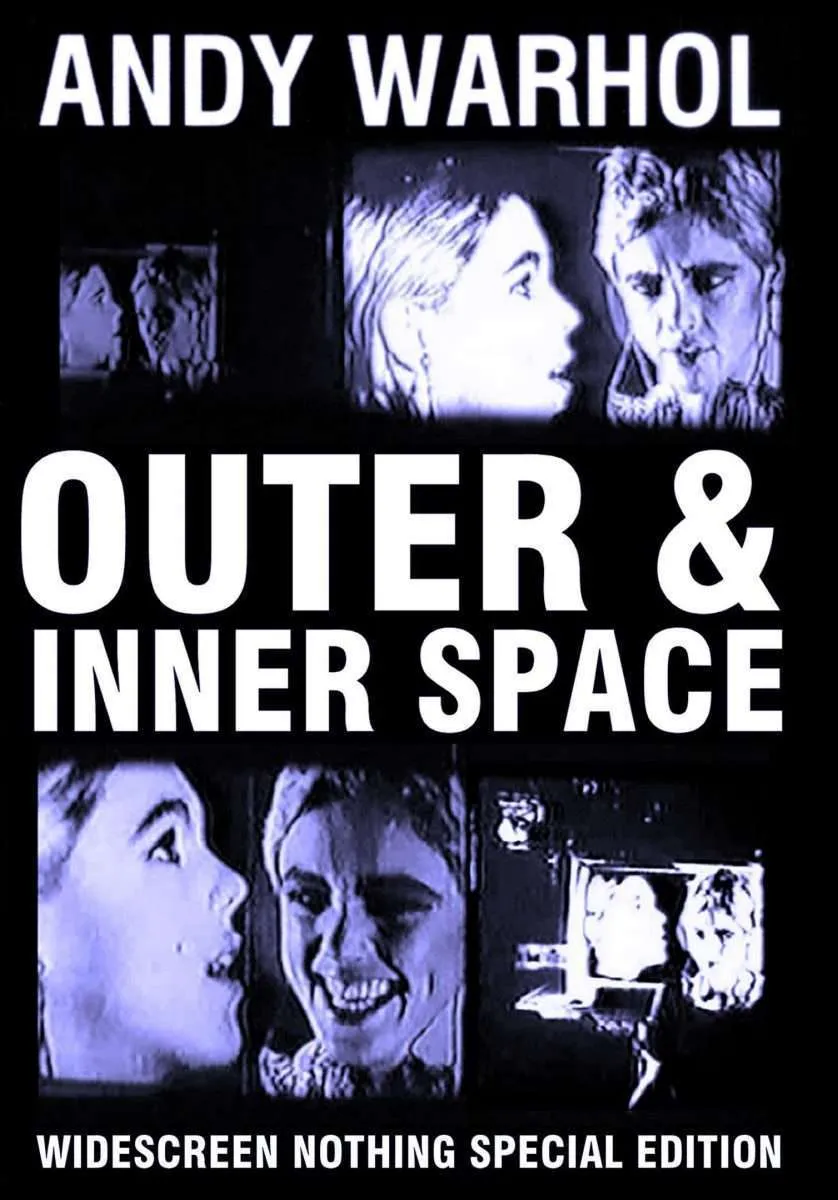 Umění videa
VT ≠ TV
Tři začátky umění videa
1965: Andy Warhol: Outer and Inner Space. /videokamera Norelco /- umělecké nahrávky na party v NY, 29. září. 
http://www.mediaartnet.org/works/outer-and-inner-space/video/1/
http://www.youtube.com/watch?v=os9yoPyrtFs&feature=related
http://www.youtube.com/watch?v=Xo2RItFeXcM
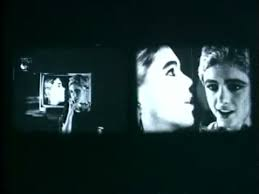 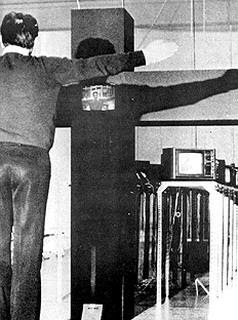 Umění videa
VT ≠ TV
Video-instalace:
Peter Weibel: 
Audience Exhibited: http://www.mediaartnet.org/works/audience-exhibited/
Crucification of Identity: 
http://www.mediaartnet.org/works/krucifikation/
http://www.mediaartnet.org/works/beobachtung/
Valie Export: 
Autohypnosis:
http://www.mediaartnet.org/works/autohypnose/

Ulrike Rosenbach: http://www.mediaartnet.org/works/glauben-sie-nicht/
Nan Hoover: http://www.mediaartnet.org/works/impressions/
Umění videa
1970s
Témata umění videa:
konceptuální promýšlení kategorií času a prostoru
užívání těla jako uměleckého materiálu
ČAS:
Dan Graham: Present Continuous Past, 1974  http://www.youtube.com/watch?v=aLNfUB7JtA4
Dan Graham: Time Delay Room, 1974. http://www.mediaartnet.org/works/time-delay-room/
Valie Export: Time and Countertime, 1973. http://www.mediaartnet.org/works/zeit-und-gegenzeit/
TĚLO:
Bruce Nauman:  Walking in an Exaggerated Manner, 1967 – 68 https://www.youtube.com/watch?v=x7DWz_jMtR4
Chris Burden: Shoot, 1971  http://www.ubu.com/film/burden_selected.html
Bruce Neumann: Video Corridor:
http://www.youtube.com/watch?v=VUfwg0bz-Yo&feature=related
JAZYK VIDEA:
Gary Hill: Happenstance, 1983 
http://www.youtube.com/watch?v=AFXLkPAT6dg&feature=related
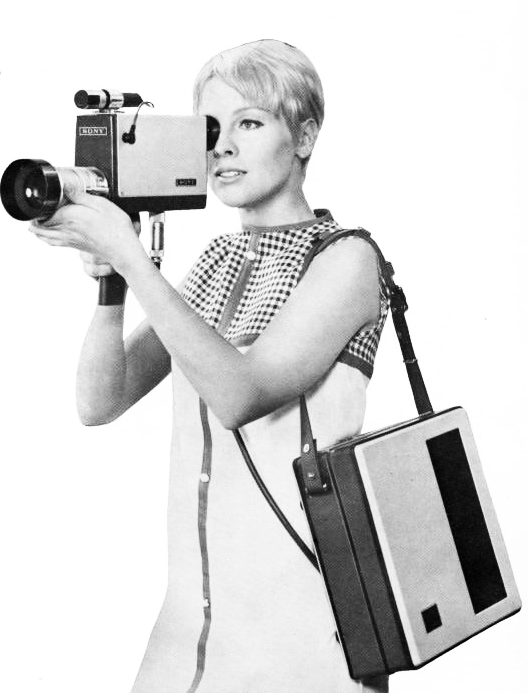 Umění videa
VT ≠ TV
Klíčové nástroje umění videa

Zpětná vazba (feedback)
Vasulkas: Calligram, 1970.
http://www.ubu.com/film/vasulka_calligrams.html

Elektronický syntezátor: 
Paik/Abe, 1969-1971
http://www.medienkunstnetz.de/works/paik-abe-synthesizer/

SONY CV PORTAPACK, 1969
Umění videa
Estetika umění videa
Peter Weibel a jeho atributy videoartu a „videologie“ in: R. Frieling: VT ≠ TV – The Beginnings of Video Art,  http://mediaartnet.org/source-text/63/
1.) Syntetičnost (maximální rozsah manipulace s elektronickým obrazem)

2.) Transformace („psychedelický“ posun od konkrétního, interpretovatelného obrazu k abstraktním tvarům).

3.) Auto-reference (self-reference)

4.) Bezprostřednost (instant time) – komponenty systému dvousměrné komunikace jako uzavřený obvod, video-zpětná vazba)

5.) Krabice – monitor využívaný TV a VTR a reprezentující podle Weibela posun ke strojovým systémům v protikladu k projekčním systémům využívaným v kině.
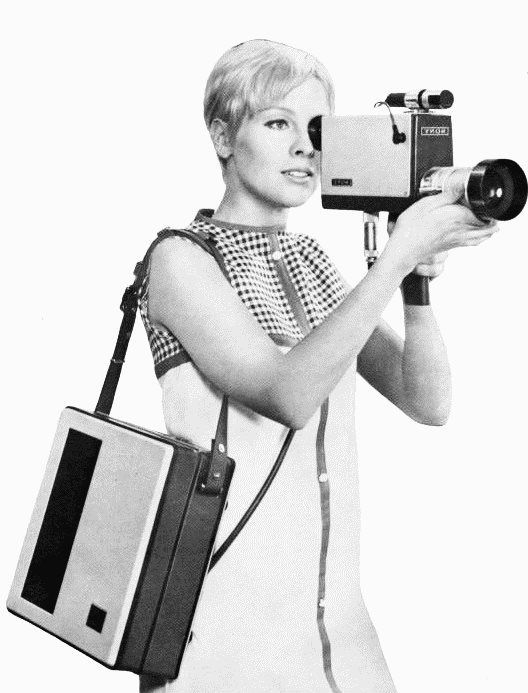 Umění videa
VT ≠ TV
«On the Philosophy of VT and VTR» he listed these attributes as follows: 1. Synthetics – the entire range of electronic image manipulation, 2. Transformation – the «psychedelic» shift from concrete, interpretable images to abstract shapes, 3. Self-reference, 4. Instant time – the components of a two-way communications system (closed-circuit, video feedback), and 5. Box – the monitor deployed by TV and VTR and representing for Weibel the switch to a machine system as opposed to the projection system used by cinema. This initial view of the monitor as a media-specific essential of video art has not unconditionally survived up to the present day. While Paik enthusiastically saw his dream of an electronic Sistine Chapel approaching realization when the first video projectors were launched, both Wulf Herzogenrath and Peter Weibel emphatically assigned the «box» (the TV set or monitor) to the grammar of video, or «videology».(5) 
By way of generalization, however, Weibel etymologically revealed the inherent notion of art in video technology: «video art is always epistemic, the Greek «techne» means «artefact, art». from ‹eidos› (image) to ‹idos› (idea), even to ‹idein›. from eidology to idology and to ideology. idotechne (the art of the image) is video technique is video art, that is the art of seeing and knowing.»(6)Cit.z: Rudolf Frieling: «VT ≠ TV – The Beginnings of Video Art»
http://www.mediaartnet.org/source-text/63/